ISTITUTO SANTISSIMO SACRAMENTO

OPEN DAY
SCUOLA PRIMARIA
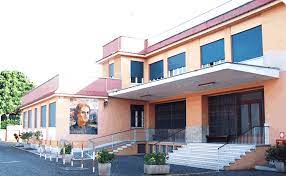 …la nostra scuola….
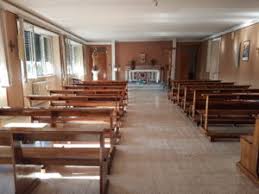 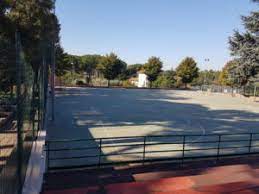 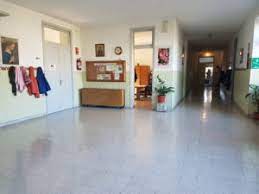 La Scuola Primaria Paritaria del Complesso Scolastico Istituto Santissimo Sacramento, fondato in Francia nel 1715, diffuso in vari paesi del mondo e presente ed operante in Vermicino di Frascati dal 1957, promulga la storia e la passione formatrice del fondatore Padre Pietro Vigne e delle Suore Educatrici.In sintonia con i principi di libertà, uguaglianza e solidarietà della nostra Costituzione, aderisce ai principi della Scuola Cattolica, nonché a quelli pedagogici del Fondatore della nostra congregazione.Costituisce una vera e propria “palestra di vita sociale” dove si sviluppano amore, amicizia, comprensione, aiuto reciproco: caratteristiche fondamentali di una società cristiana.Rende servizio alle famiglie e alla società mediante l’opera di educatori religiosi e laici impegnati nel raggiungimento degli obiettivi cui è finalizzato l’insegnamento ed ogni forma di attività che si svolge.Il Complesso Scolastico Santissimo Sacramento offre, dunque, un’ampia gamma di opportunità educative e formative, che trovano ispirazione da un progetto globale per la formazione culturale, professionale ed etica dei giovani, basata sui principi della qualità totale, tanto nelle scelte educative ed organizzative, quanto nelle decisioni metodologiche e didattiche.
19 NOVEMBRE 2022
La scuola incontra le famiglie
Una giornata per presentare ai genitori l’offerta formativa della nostra scuola e per continuare il  percorso e il dialogo costruttivo tra scuola e famiglia iniziato alla primaria.
Verrà presentata l’offerta didattica della nostra scuola secondaria di primo grado e vi accompagneremo a visitare gli spazi e i laboratori utilizzati per le attività didattiche.
Metodologia
Il progetto educativo della Scuola Secondaria di Primo Grado del Complesso Scolastico Santissimo Sacramento si ispira ad un principio guida, che pone lo studente al centro dell’azione didattico – educativa dei docenti. La formazione dell’alunno, inteso come individualità distinta e capace di autorealizzazione, incontra nel triennio delle Scuole Medie, una tappa importante legata al processo di maturazione della personalità e del “progetto di vita” di ciascuno.
La Pedagogia e la Didattica
La crescita globale mette in luce come le conoscenze (il sapere) e le abilità operative (il fare) apprese ed esercitate a scuola e nella vita sociale di tutti i giorni, siano davvero costruttive quando diventano effettivamente competenze personali. L’offerta formativa della Scuola Secondaria di Primo Grado Santissimo Sacramento fonda quindi la sua struttura sulle concrete necessità dello studente, fulcro di un’azione didattico-educativa.
Orario settimanale delle discipline
ORARIO ANNUALE DELLA SCUOLA                                                            PRIMARIA
da lunedì al venerdì
dalle ore 8.00 alle 13.30 
(Con un intervallo 
di 20 minuti)
ORARIO PRE-SCUOLA
da lunedì al venerdì
dalle ore 7.30
ORARIO DOPOSCUOLA
da lunedì al venerdì
dalle ore 14.30 alle 16.30
SERVIZI  FORNITI  E  GESTITI  DA UN ENTE PRIVATO
il trasporto   per  alunni
Il corpo docente
Il corpo docente, altamente qualificato e selezionato per le sue specifiche professionalità, coopera in stretta sinergia per creare un clima armonico e si pone al servizio delle potenzialità dell’alunno.
Il “team” del Complesso Scolastico Santissimo Sacramento, cerca e attua costantemente nuovi metodi operativi per rendere più interessante ai piccoli allievi l’attività dell’apprendere in un’ottica costante di miglioramento e rinnovamento dei curricoli scolastici. 
Il nostro corpo docente nello specifico è formato dai seguenti insegnanti:
Insegnanti Prevalenti:
Insegnante Daniela Tucci
Insegnante Isabella Impoco
Insegnante Suor Stella Felix Kimaro
Insegnante Roberta Serra
Insegnante Valentina De Matteis
Insegnante Serena Magnanelli
Insegnante Suor Lucia Scattino
Insegnante Milvia Terribile
Insegnante Marina Del Prete
Insegnanti Specialisti:
Insegnante Suor Vonetha Francis (Religione e Lingua Inglese)
Insegnante Suor Giulia Corbi (Religione)
Insegnante Suor M.Filipina Silayo (Religione)
Insegnante Suor Chiara Guidi (Religione)
Insegnante Filippo Fedele (Informatica)
Insegnante Walter Canini (Informatica)
Insegnante Luca Mattarelli (Scienze Motorie)
Insegnante Vania Saracino (Lingua Inglese)
I LABORATORI DELLA SCUOLA
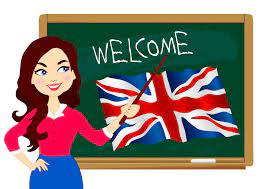 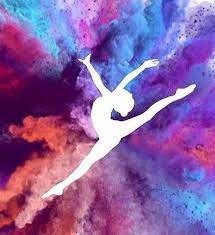 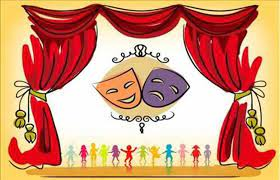 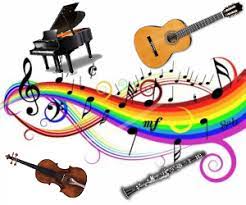 Nell’ottica di una formazione completa che sia anche flessibilmente adeguabile alle necessità dei singoli individui, la Scuola Primaria del Santissimo Sacramento affianca il percorso a tempo normale delle ore settimanali, al percorso potenziato, facoltativo, di ulteriori ore per il consolidamento delle competenze sviluppate in aula e l’approfondimento di quelle linguistiche.
Scegliendo il prolungamento orario lo studente potrà arricchire la sua preparazione con le seguenti attività:
• Corsi di lingua Inglese in cui gli alunni, seguiranno programmi potenziati volti al conseguimento delle certificazioni.
• Laboratorio di Teatro
• Corsi di Informatica certificati ed esami svolti in sede.
• Laboratorio di musica, un’ora dedicata ad uno strumento specifico: pianoforte o chitarra, che ciascun alunno potrà scegliere in base alle sue inclinazioni o a percorsi pregressi.
• Attività di dopo scuola assistito che consentirà ai bambini di lavorare con la supervisione di un docente sperimentando l’importanza e l’efficacia del confronto critico nella fase di approccio ai compiti assegnati la mattina.
ATTIVITA’ della SCUOLA
Open day
Orientamento
Attività di raccordo fra i vari ordini di scuola
Festa di Natale
Gite e uscite Didattiche
Spettacolo di teatro
Laboratori pomeridiani
Festa di fine Anno - Festa della Famiglia
PATTO EDUCATIVO DI CORRESPONSABILITA' 

Scuola, Famiglia e Alunni collaborano al raggiungimento del successo formativo all’interno di una relazione significativa, responsabile e coerente. Il Patto è una vera e propria alleanza, un’assunzione di impegni, possibile solo se c’è condivisione di valori. A partire da quanto detto, Scuola, Alunno e Famiglia si impegnano a: conoscere, informarsi, partecipare, collaborare fattivamente insieme.
RAPPORTI SCUOLA FAMIGLIA

Mostra dei lavori prodotti dai ragazzi durante le attività di classe e dei laboratori

Incontri sull’orientamento scolastico

Ricevimento genitori

Collaborazione con i rappresentanti dei genitori

Organizzazione di feste e incontri in particolari ricorrenze
Finalità Formative
La Scuola Primaria prosegue e porta a maturazione l’orientamento educativo degli alunni, iniziato nel percorso della Scuola infanzia, elevando il livello di istruzione di ciascun allievo.
Il ventaglio educativo viene così ampliato e la scuola si pone come ciclo di istruzione atto a sviluppare la personalità degli studenti in tutte le direzioni (etiche, religiose, sociali, intellettuali, affettive, operative e creative), ad acquisire un’immagine più chiara e concreta della realtà sociale circostante e a volervi ricercare e creare un proprio ruolo specifico, di fronte a sé e agli altri.
La scuola ha, dunque, il compito di armonizzare le esperienze offerte dalla società con quelle meramente didattiche, al fine di favorire, attraverso tale connubio, una crescita equilibrata e completa dei preadolescenti, che attraversano questo periodo di vita così intenso e formativo.
una dinamicità che li rende allo stesso tempo punto di partenza e arrivo, condizione e risultato di ulteriori maturazioni.
Scuola che colloca nel mondo. Le competenze che acquisiranno offrono un contributo di primaria importanza ai fini dell’integrazione critica delle nuove generazioni nella società contemporanea.
Scuola orientativa. Si mira all’orientamento di ciascuno favorendo l’iniziativa del soggetto per il suo sviluppo fisico e psichico definendo e conquistando la propria identità di fronte agli altri.
Scuola dell’identità. Si assolve il compito di accompagnare il preadolescente nella sua maturazione globale alle soglie dell’adolescenza.
Scuola della motivazione e del significato. Motivazione e bisogno di significato sono condizioni fondamentali di qualsiasi apprendimento.
Scuola della relazione educativa. Nella logica dello scambio e del rapporto si vive la relazione educativa, l’accettazione incondizionata l’uno dell’altro, così come si è, per chi si è, al di là di ciò che si possiede o del ruolo che si svolge.
Competenze finali
Il bambino si riconosce competente quando mobilitando tutte le sue capacità intellettuali, interagisce e affronta le situazioni risolvendo quella complessità di sistemi concreti-simbolici che conferisce senso alla vita.
Valutazione
Il percorso formativo è rilevato attraverso osservazioni sistematiche, verifiche periodiche e verifiche quadrimestrali comuni ed è valutato sulla base di criteri  condivisi.
SITO WEB
www.istitutosssacramentofrascati.it
Informazioni su attività, progetti, iniziative, circolari, calendario scolastico

REGISTRO  ELETTRONICO

orario settimanale
attività svolte quotidianamente
compiti assegnati
valutazioni
note disciplinari
assenze
prenotazione dei colloqui individuali
documento di valutazione
IL PASSAGGIO DALLA SCUOLA PRIMARIA A QUELLA SECONDARIA:
Avviene in due momenti :

Il momento amministrativo (all’atto dell’iscrizione)  
Il momento pedagogico:

                RACCORDO SCOLASTICO
(Progetto Continuità)
ISCRIZIONE
E’ necessario scaricare e compilare il modulo di iscrizione dal nostro sito www.santissimosacramentofrascati.it. 

Consegnare il modulo presso i nostri uffici amministrativi.

Gli alunni della scuola primaria dello stesso istituto hanno priorità rispetto  agli alunni provenienti da altri istituti.
GRAZIE   PER
L’ ATTENZIONE